Trig Identities, Part 1
Reciprocal, Quotient, and Pythagorean Identities
Essential Question
How do we use trigonometric identities?
Lesson Objectives
Use reciprocal, quotient, and/or Pythagorean identities to simplify expressions.
Verify trigonometric identities.
Gathering Intel
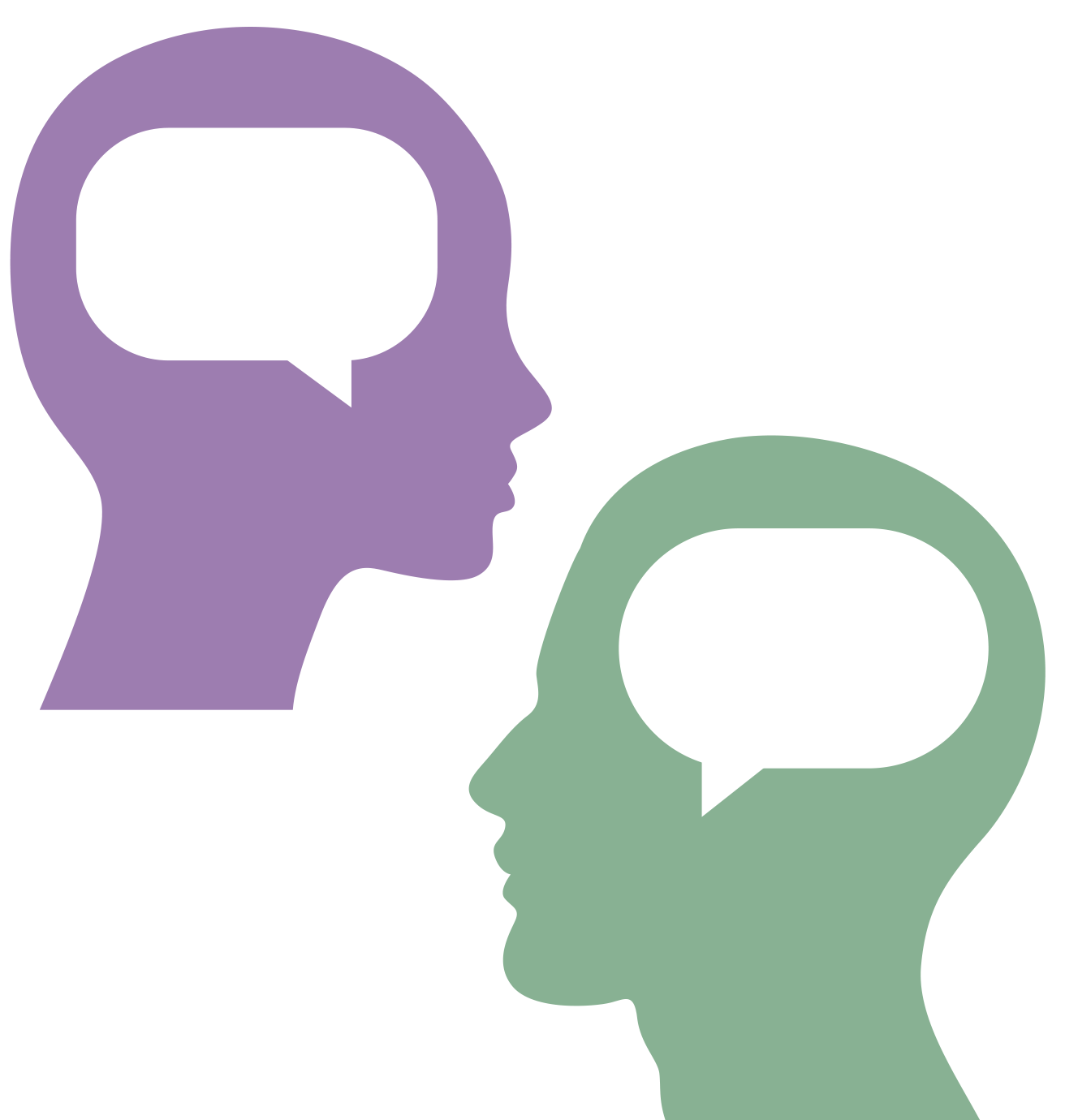 As a covert operative assigned to a case involving compromised identities, your task is to gather relevant intel.
Write your assigned angle measure at the top of your handout to begin your investigation.
Work with a partner and see what patterns you notice.
[Speaker Notes: K20 Center. (n.d.). I notice, I wonder. strategies. Retrieved from https://learn.k20center.ou.edu/strategy/180]
Gathering Intel: Sine & Cosecant
Sine and Cosecant seem to be conspiring, what’s their relationship?
Gathering Intel: Sine & Cosecant
Gathering Intel: Cosine & Secant
Cosine and Secant are plotting together, what’s their connection?
Gathering Intel: Cosine & Secant
Gathering Intel: Tangent & Cotangent
Tangent and Cotangent seem to be scheming, what’s their alliance?
Gathering Intel: Cosine & Secant
Gathering Intel: Other Relationships
Sine and Cosine seem to be in cahoots to Tangent and Cotangent but how?
Gathering Intel: Sine, Cosine & Tangent
Gathering Intel: Sine, Cosine & Cotangent
Secret Agent Pythagoras
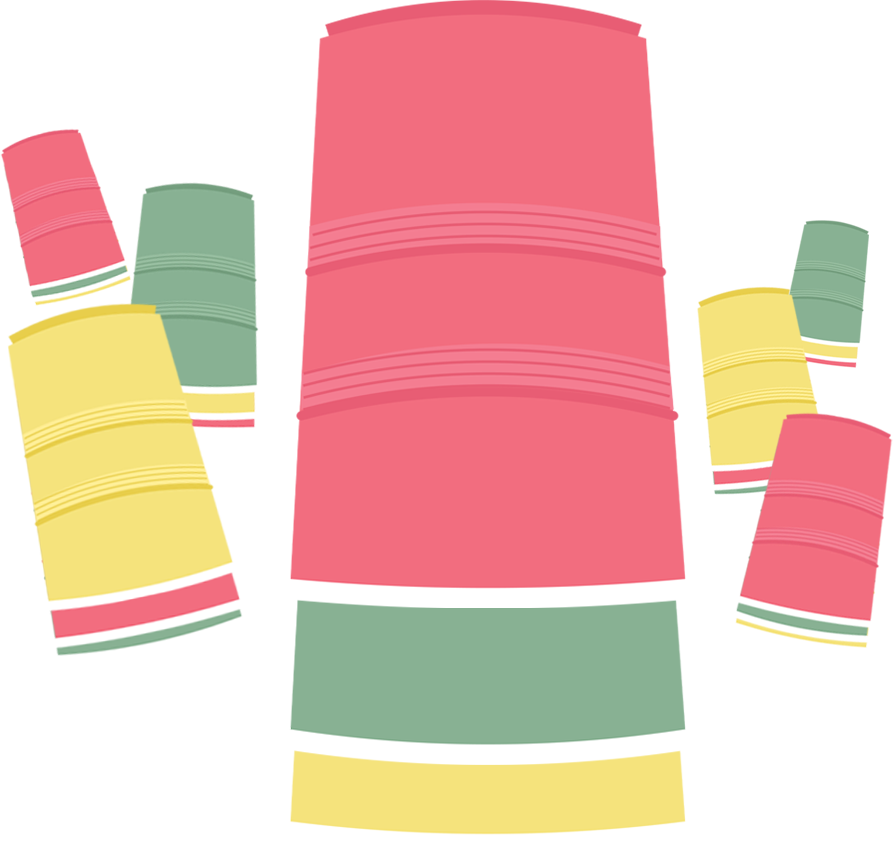 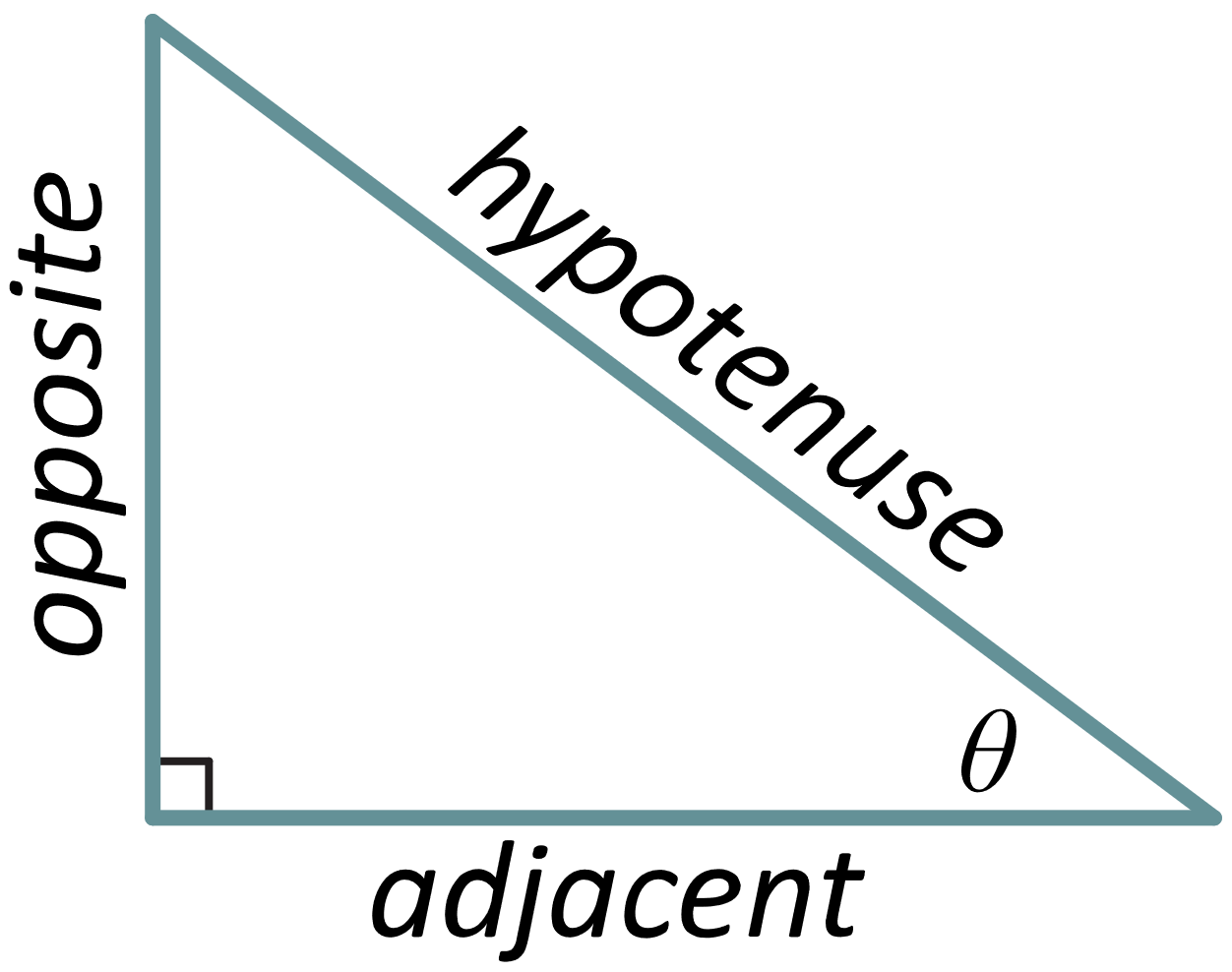 As an intelligence analyst, your job is to obtain crucial insights and find patterns.
See what information you can gather from Secret Agent Pythagoraswithout being noticed.
[Speaker Notes: K20 Center. (n.d.). Try It, Talk It, Color It, Check It. strategies. Retrieved from https://learn.k20center.ou.edu/strategy/2329]
Secret Agent Pythagoras
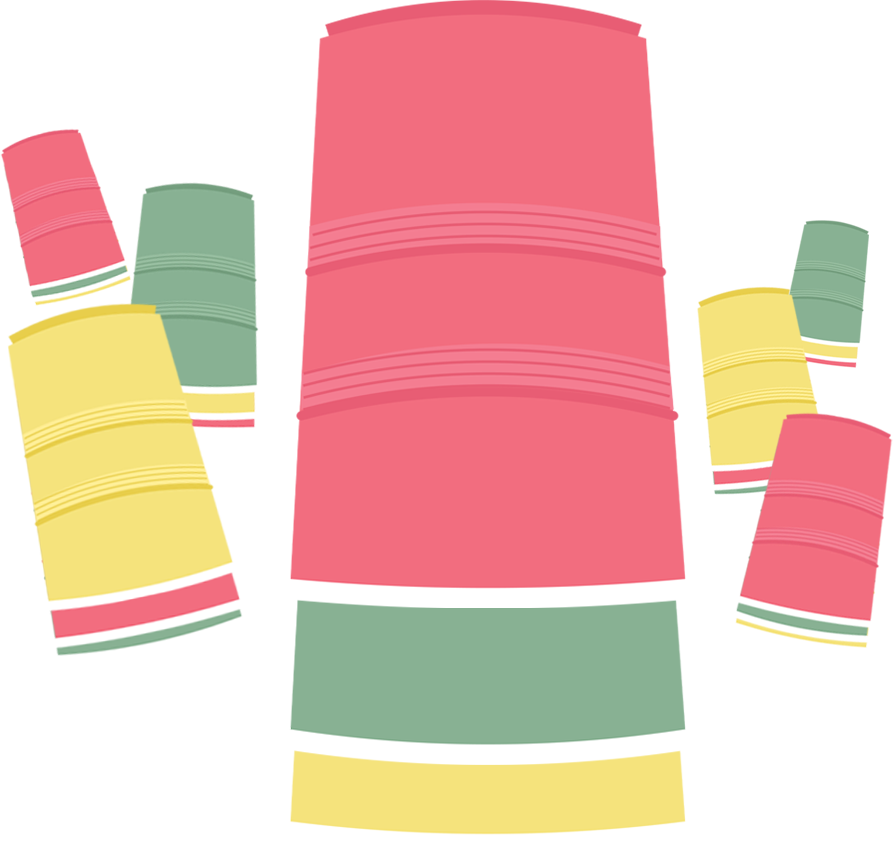 Try It: Try the problem on your own.
Talk It: Discuss your work with your partner.
Color It: How confident are you in your answer?
Green: We got this and could teach it to others!
Yellow: We are a bit uncertain.
Red: We need help. We might be wrong.
Check It: Compare your results with the class.
[Speaker Notes: K20 Center. (n.d.). Try It, Talk It, Color It, Check It. strategies. Retrieved from https://learn.k20center.ou.edu/strategy/2329]
Secret Agent Pythagoras
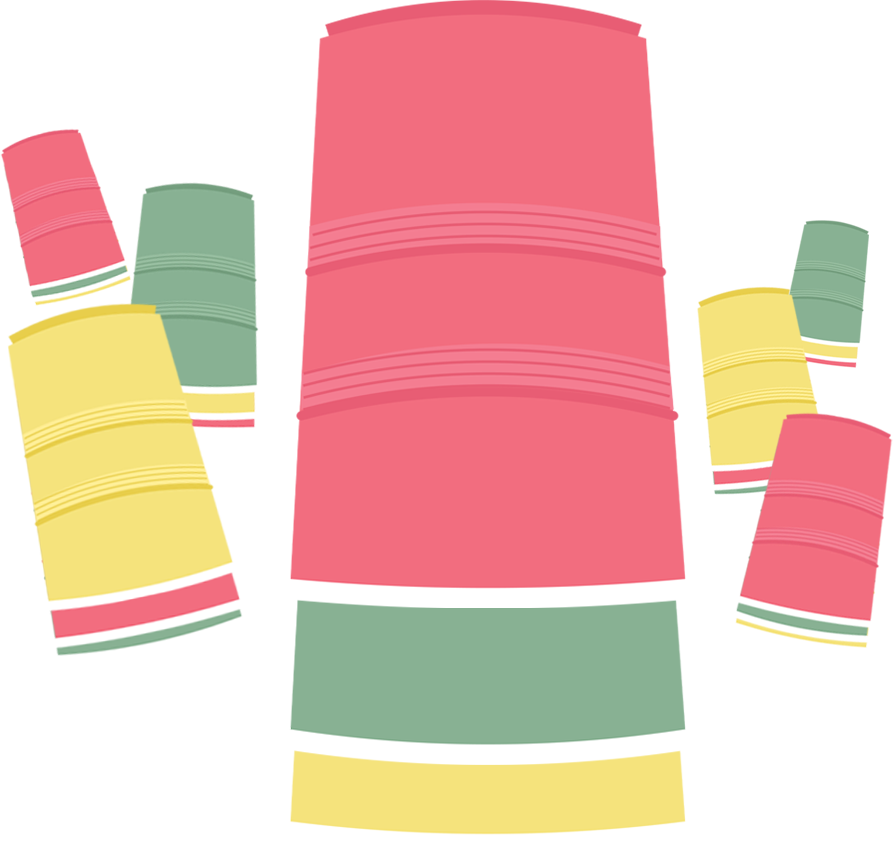 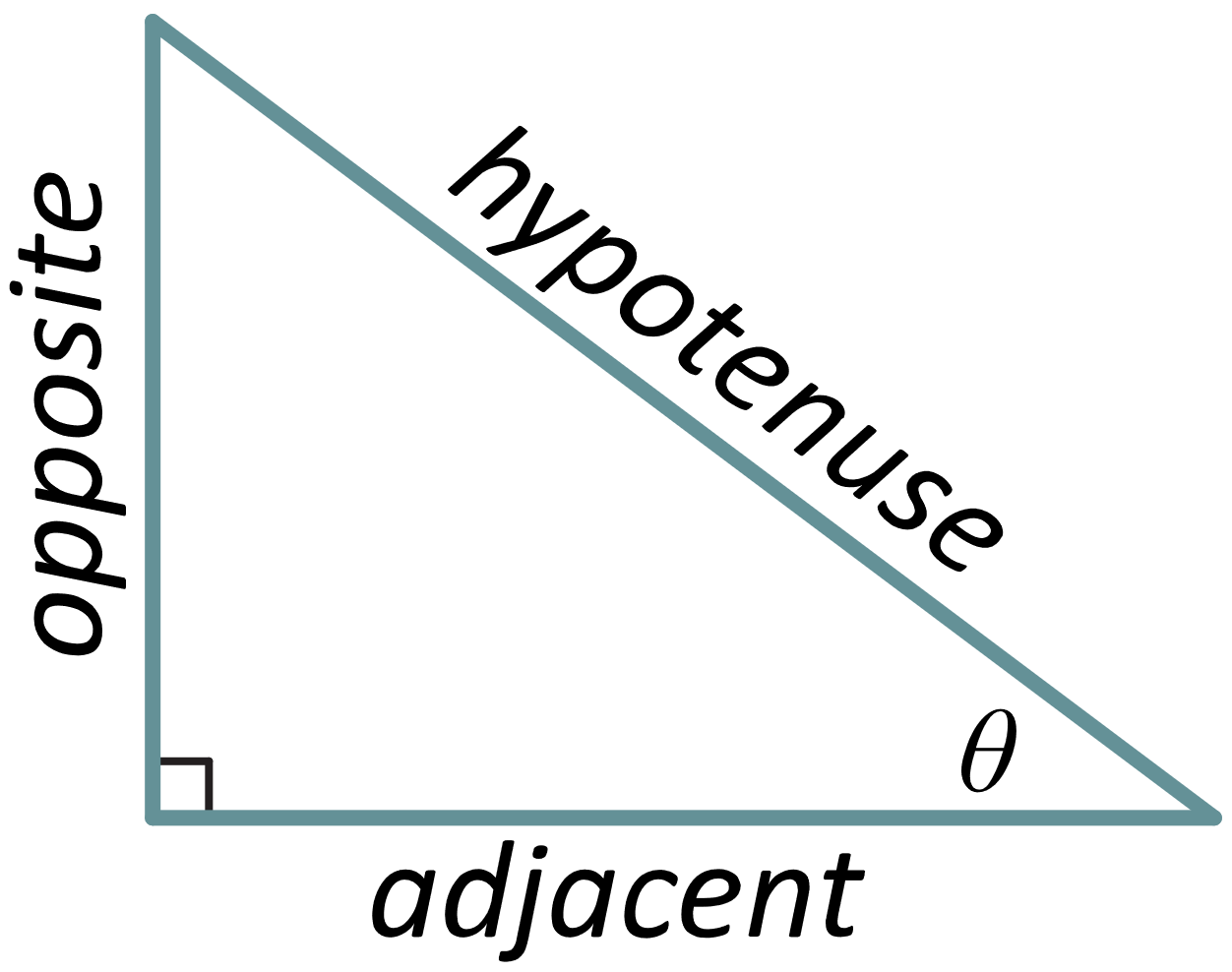 Independently complete Step 1 of your handout.
Then compare your work with your partner.
[Speaker Notes: K20 Center. (n.d.). Try It, Talk It, Color It, Check It. strategies. Retrieved from https://learn.k20center.ou.edu/strategy/2329]
Check It: Step 1
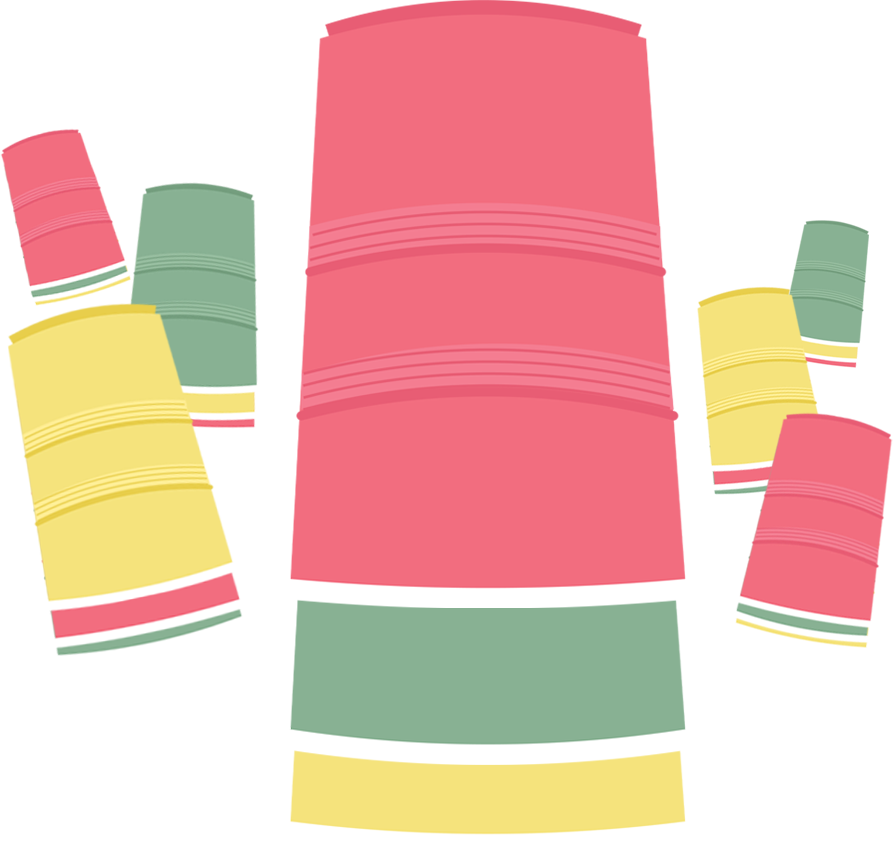 [Speaker Notes: K20 Center. (n.d.). Try It, Talk It, Color It, Check It. strategies. Retrieved from https://learn.k20center.ou.edu/strategy/2329]
Secret Agent Pythagoras
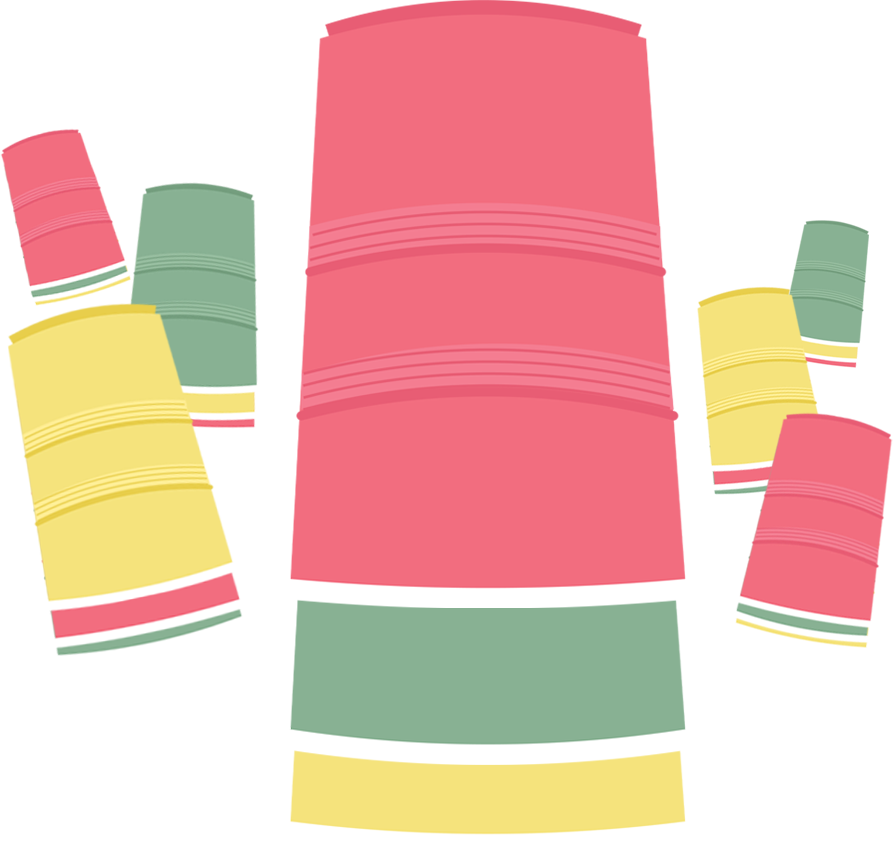 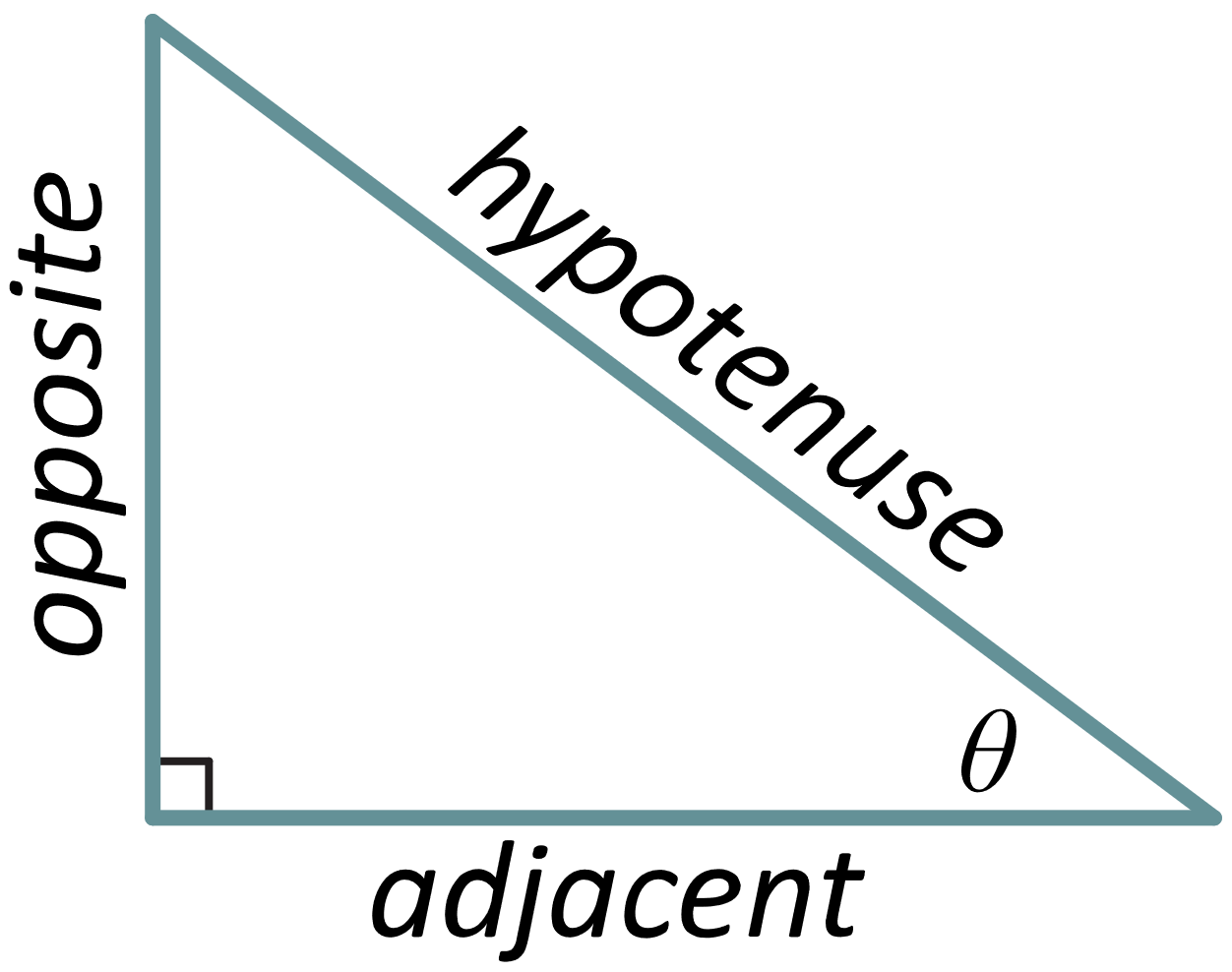 Independently complete Step 2 of your handout.
Then compare your work with your partner.
[Speaker Notes: K20 Center. (n.d.). Try It, Talk It, Color It, Check It. strategies. Retrieved from https://learn.k20center.ou.edu/strategy/2329]
Check It: Step 2
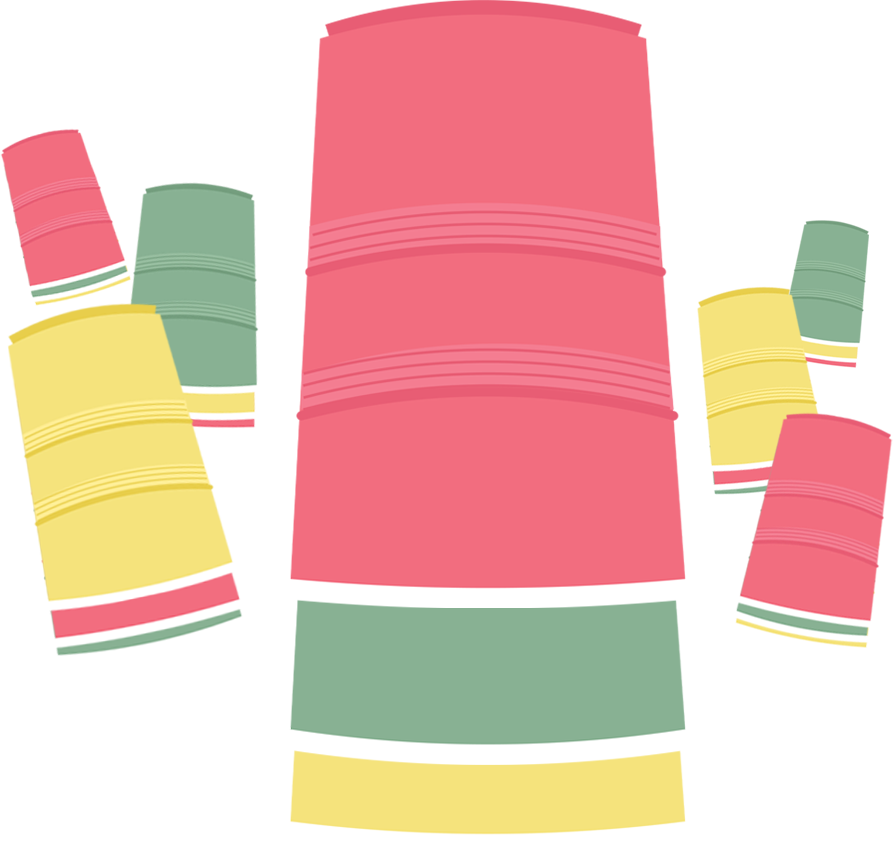 [Speaker Notes: K20 Center. (n.d.). Try It, Talk It, Color It, Check It. strategies. Retrieved from https://learn.k20center.ou.edu/strategy/2329]
Secret Agent Pythagoras
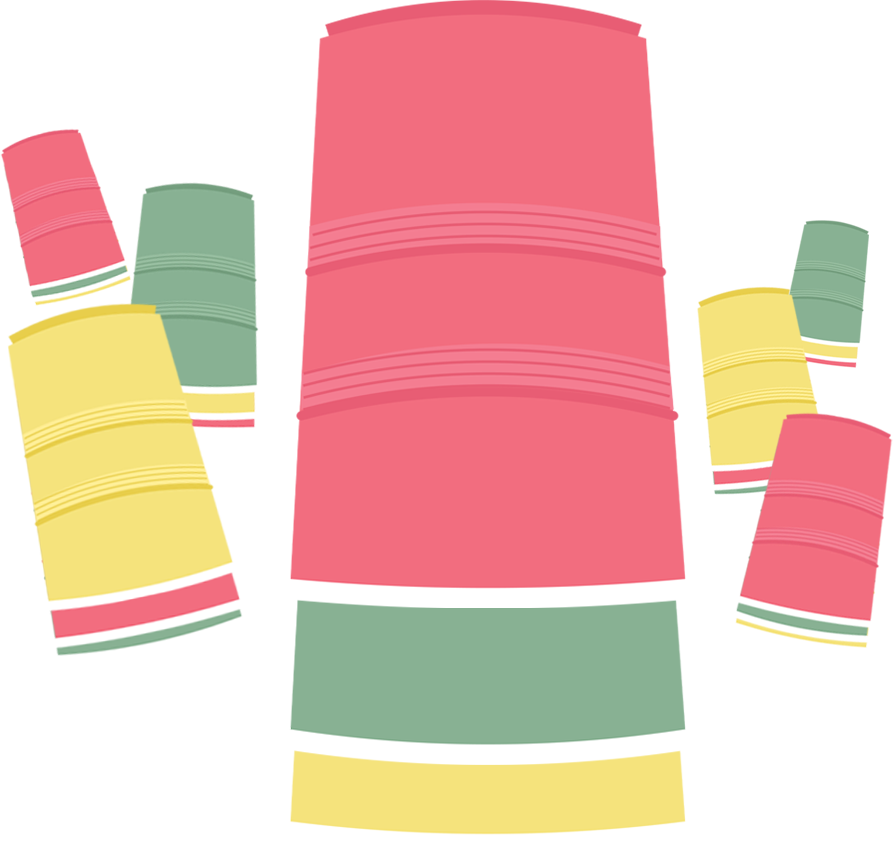 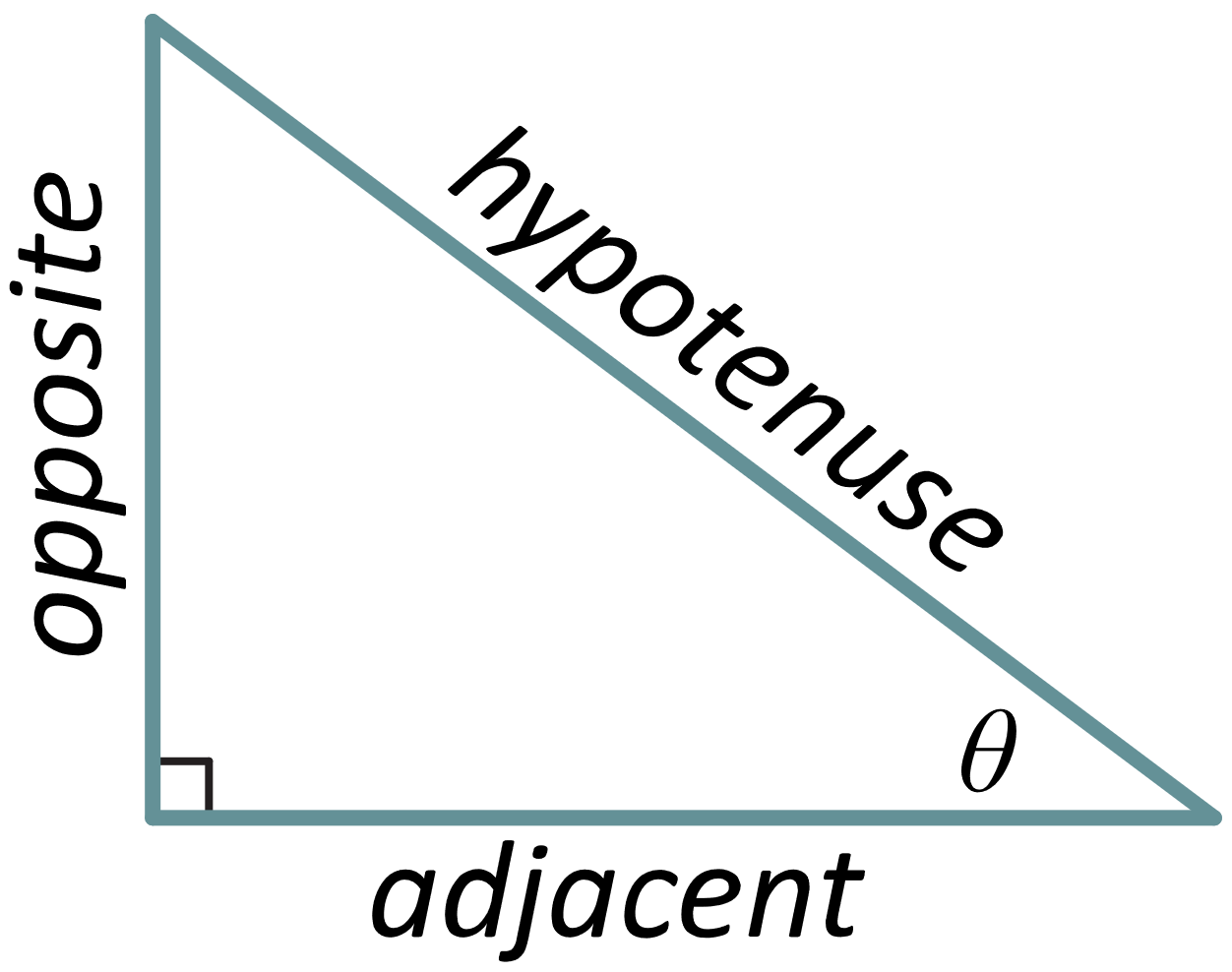 Independently complete Step 3 of your handout.
Then compare your work with your partner.
[Speaker Notes: K20 Center. (n.d.). Try It, Talk It, Color It, Check It. strategies. Retrieved from https://learn.k20center.ou.edu/strategy/2329]
Check It: Step 3
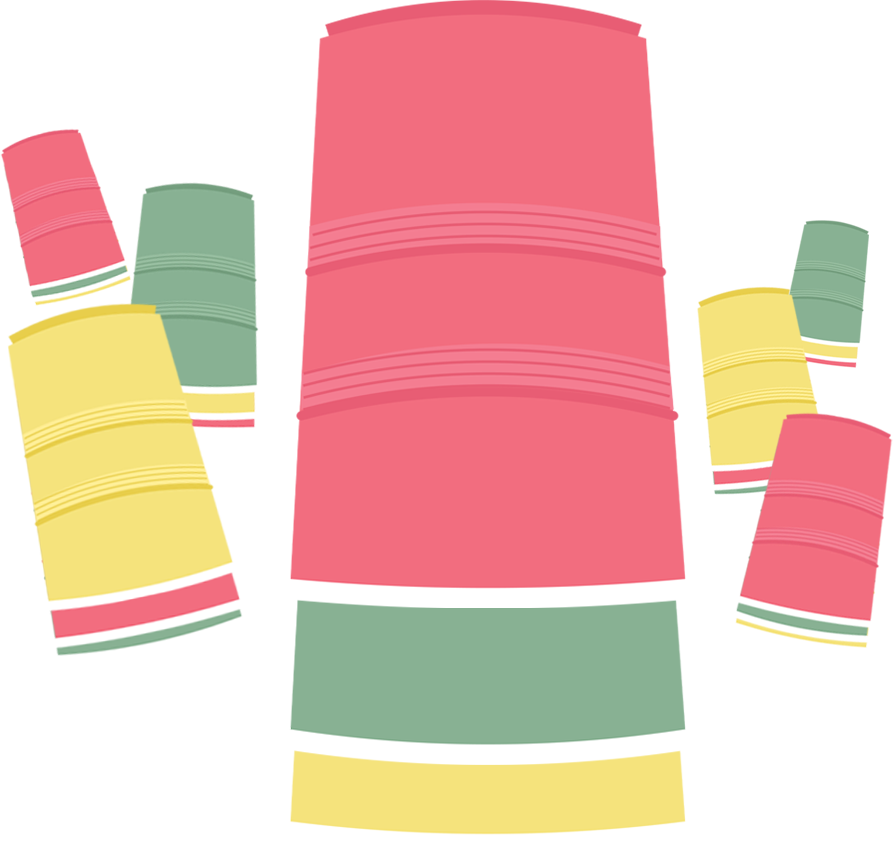 [Speaker Notes: K20 Center. (n.d.). Try It, Talk It, Color It, Check It. strategies. Retrieved from https://learn.k20center.ou.edu/strategy/2329]
Secret Agent Pythagoras
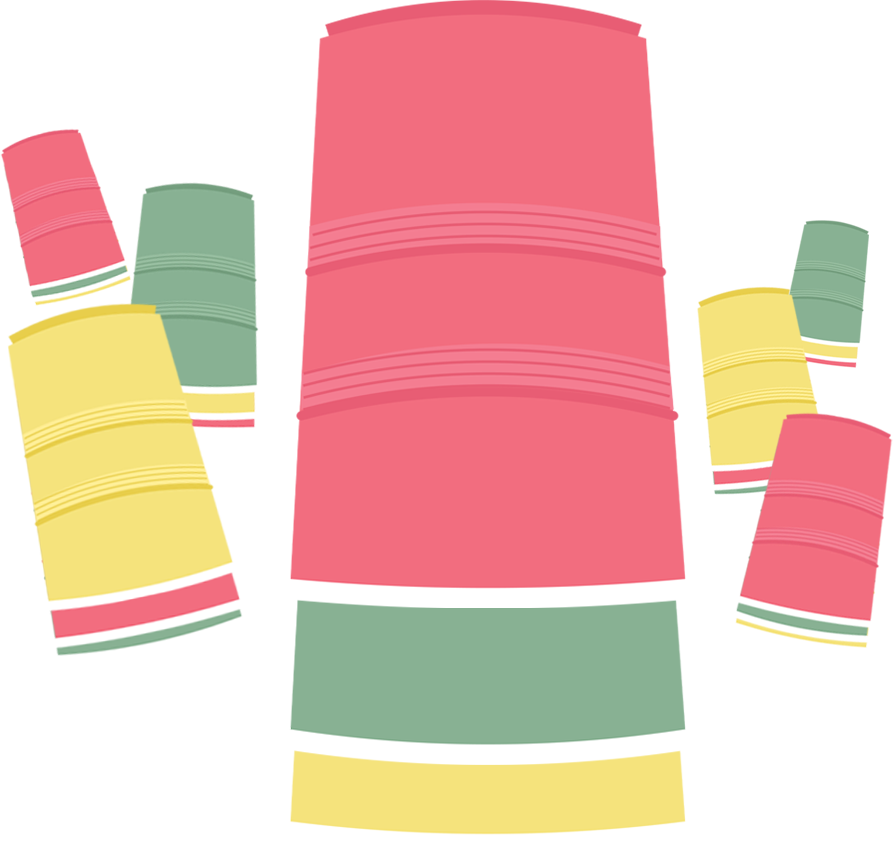 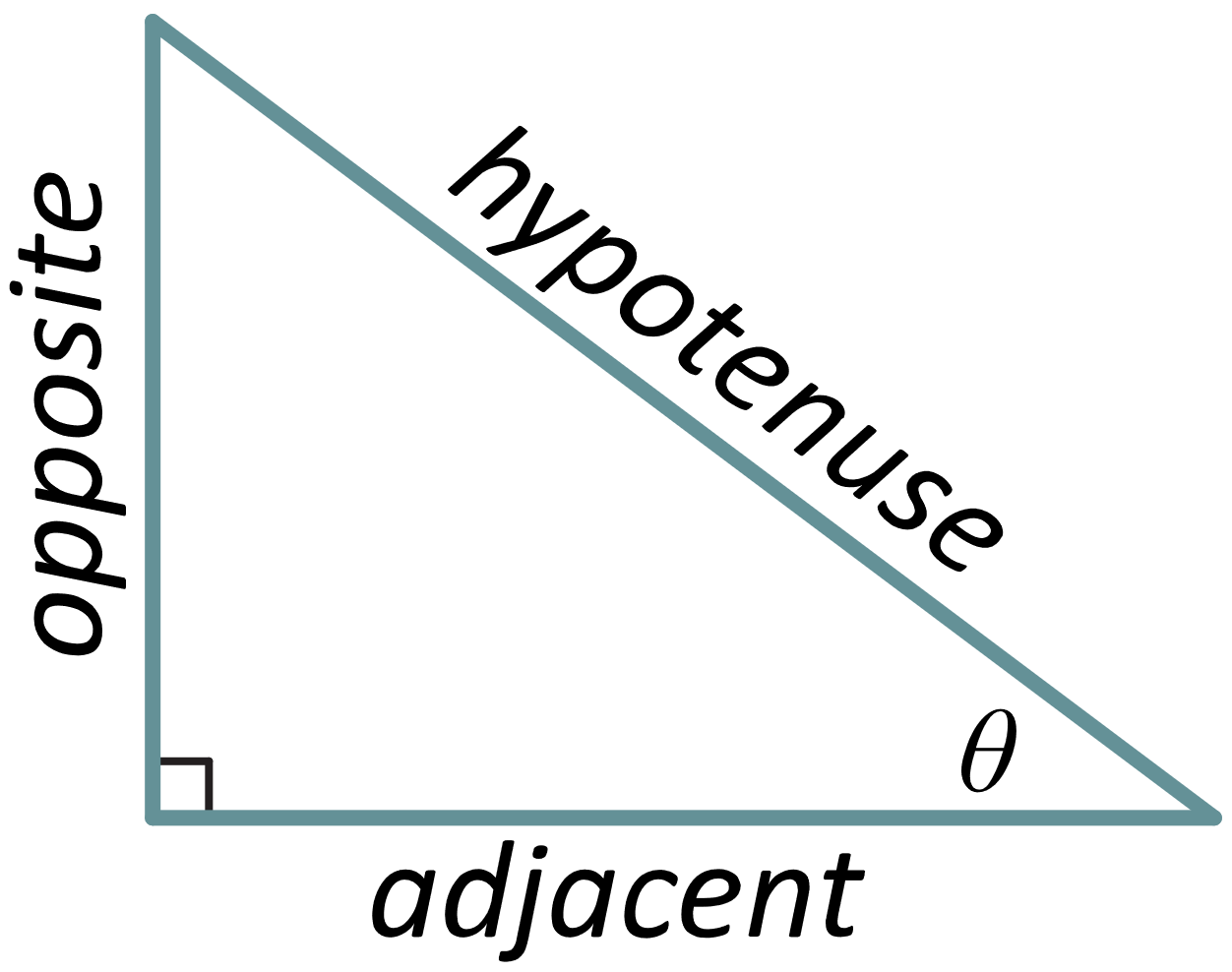 Independently complete Step 4 of your handout.
Then compare your work with your partner.
[Speaker Notes: K20 Center. (n.d.). Try It, Talk It, Color It, Check It. strategies. Retrieved from https://learn.k20center.ou.edu/strategy/2329]
Check It: Step 4
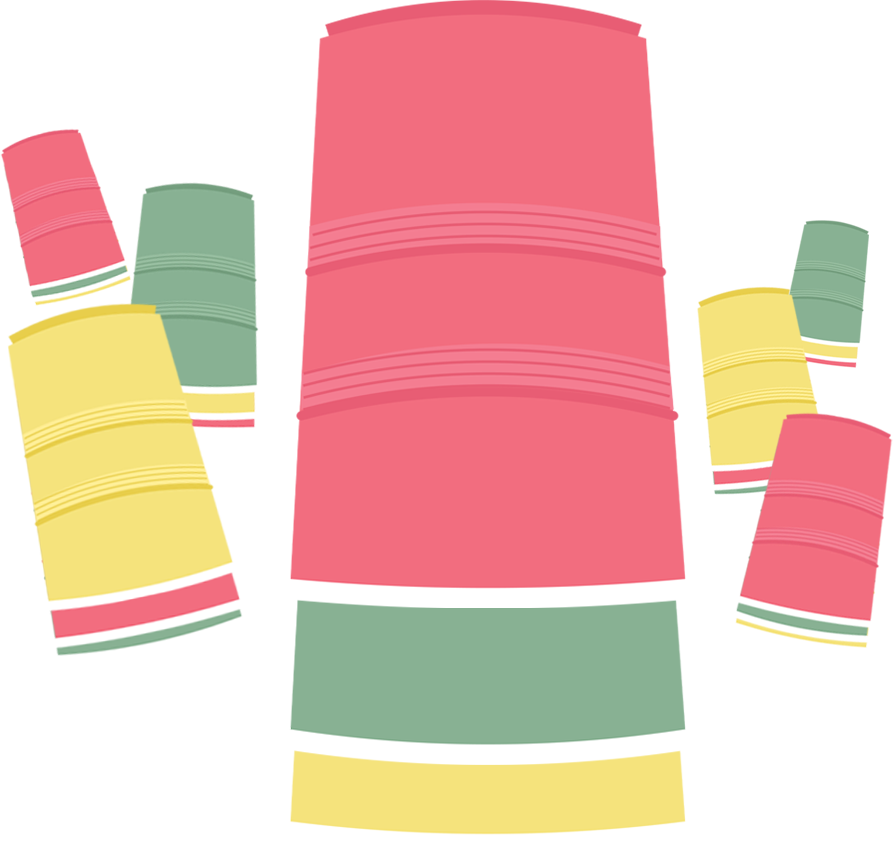 [Speaker Notes: K20 Center. (n.d.). Try It, Talk It, Color It, Check It. strategies. Retrieved from https://learn.k20center.ou.edu/strategy/2329]
Secrets Revealed
Now you know the truth; there are three trigonometric equations that are derived from the Pythagorean Theorem.
Trigonometric Identities: Intel Notes
The equations you have seen during this lesson are known as trigonometric identities.
In math, identities are equations where the left side of the equation equals the right side of the equation for any value of the x (or any variable).
Trigonometric Identities: Intel Notes
Pick any value for θ. Which of the following is an example of an identity?
Trigonometric Identities: Intel Notes
Let’s complete the Intel Notes together.
Notice the shorthand notation for exponents and trigonometric functions.
Mission: Trig Spies
As the spymaster, you are responsible for making important decisions and selecting your undercover agents and deep cover agents.
You will need to use your knowledge of simplifying and verifying trigonometric identities for this mission.
Mission Prep
Materials:
2 Stacks of Cards (2 stacks per team)
Undercover Agents Cards
Deep Cover Agents Cards
Scratch Paper (1 per person)
Writing Utensil (1 per person)
Trig Spies Record Sheet (1 per team)
Mission: Trig Spies
Pick a stack, flip over the top card, and each spymaster uses scratch paper to complete the task on the card.
Then compare your work with your teammate(s).
If you agree, write the identity you used on the Trig Spies Record Sheet for which card and record your points.
Mission: Trig Spies
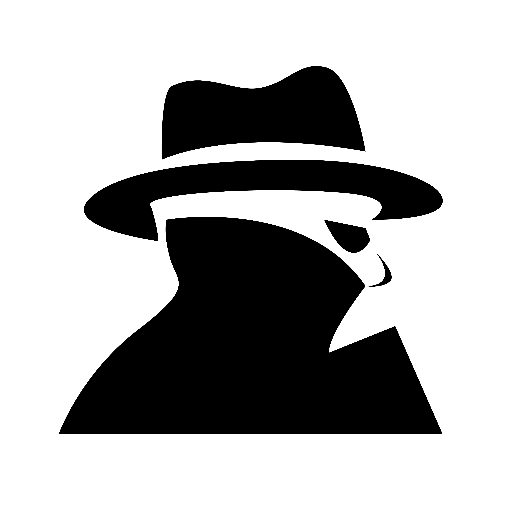 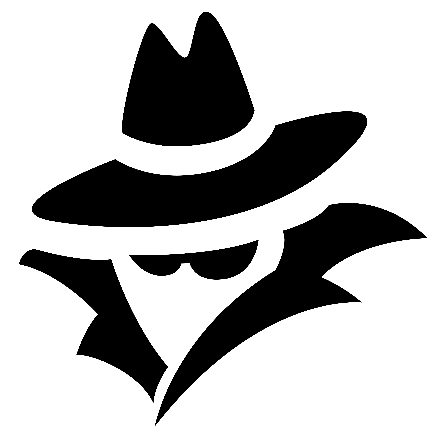 The Undercover Agents cards are worth 3-4 points, while the Deep Cover Agents cards are worth 5-6 points and are more challenging.
Good luck! We’re counting on you.
Undercover Agents
Deep Cover Agents
Trig Spies: Timer
15 Minute Timer
Mission Debrief
Your expertise is needed on a new mission, even though this one is not completely resolved. You need to share what you have learned to help prepare others.
Write 2-3 pieces of advice for the new spymaster.
What strategies did you find effective?
How did you decide how to start a problem?
What would you not recommend?